Уважаемые коллеги!
Высылаем Вам дорожную карту по голосованию поддержки создания ОЦ по типу «СИРИУС»
Презентация
Как участвовать в голосовании – Общественная поддержка проекта по созданию образовательного центра по типу «СИРИУС»
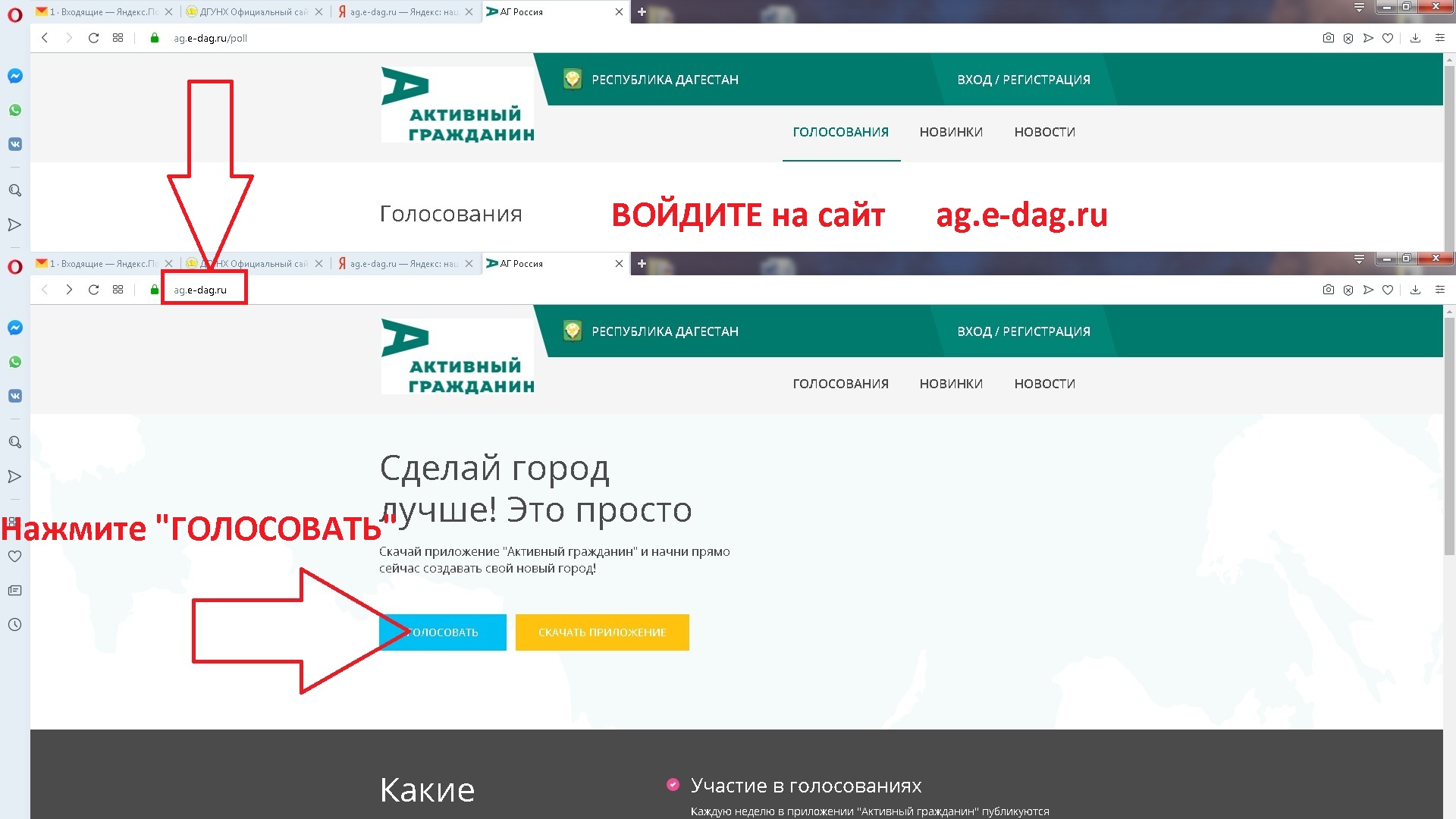 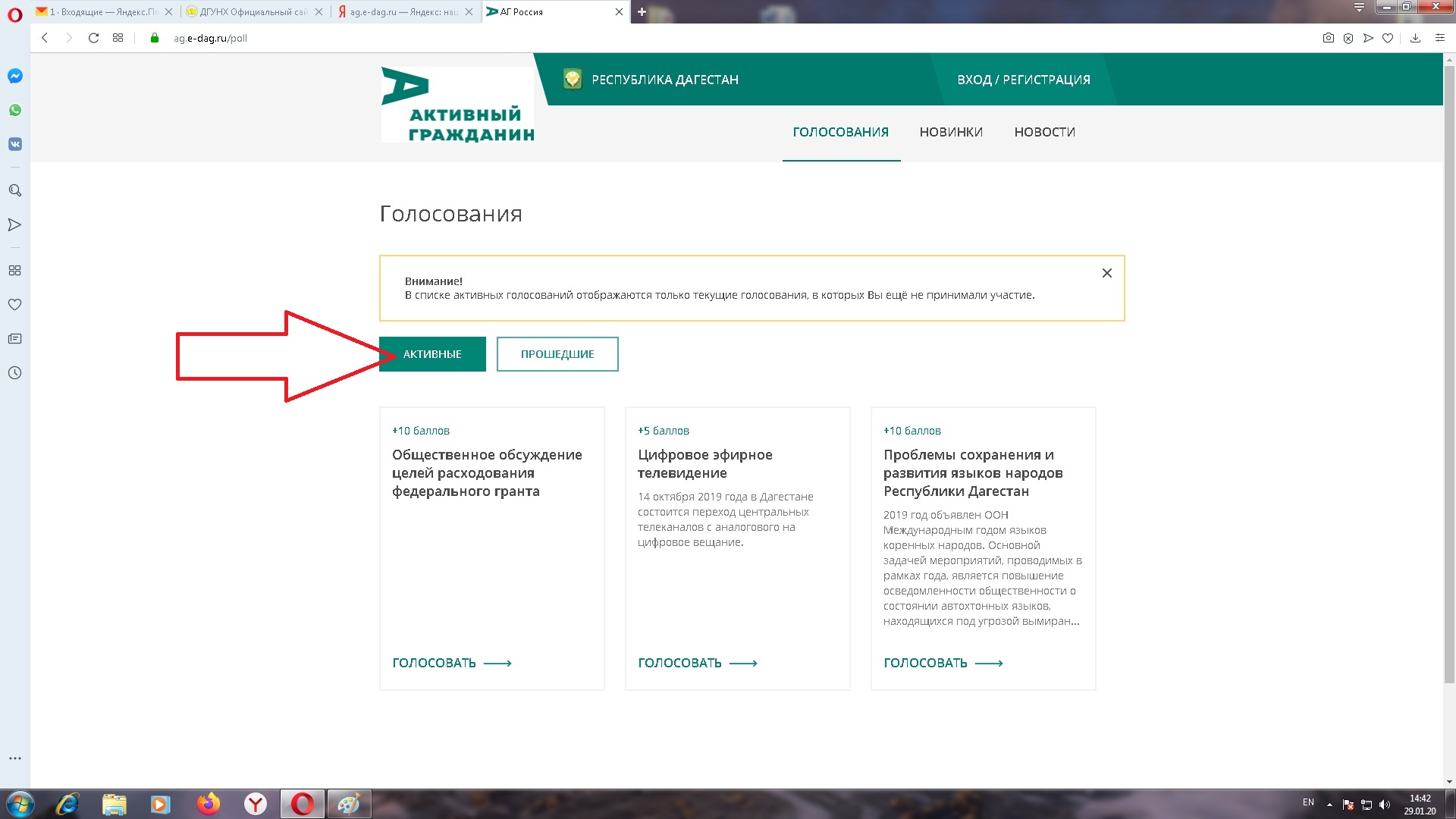 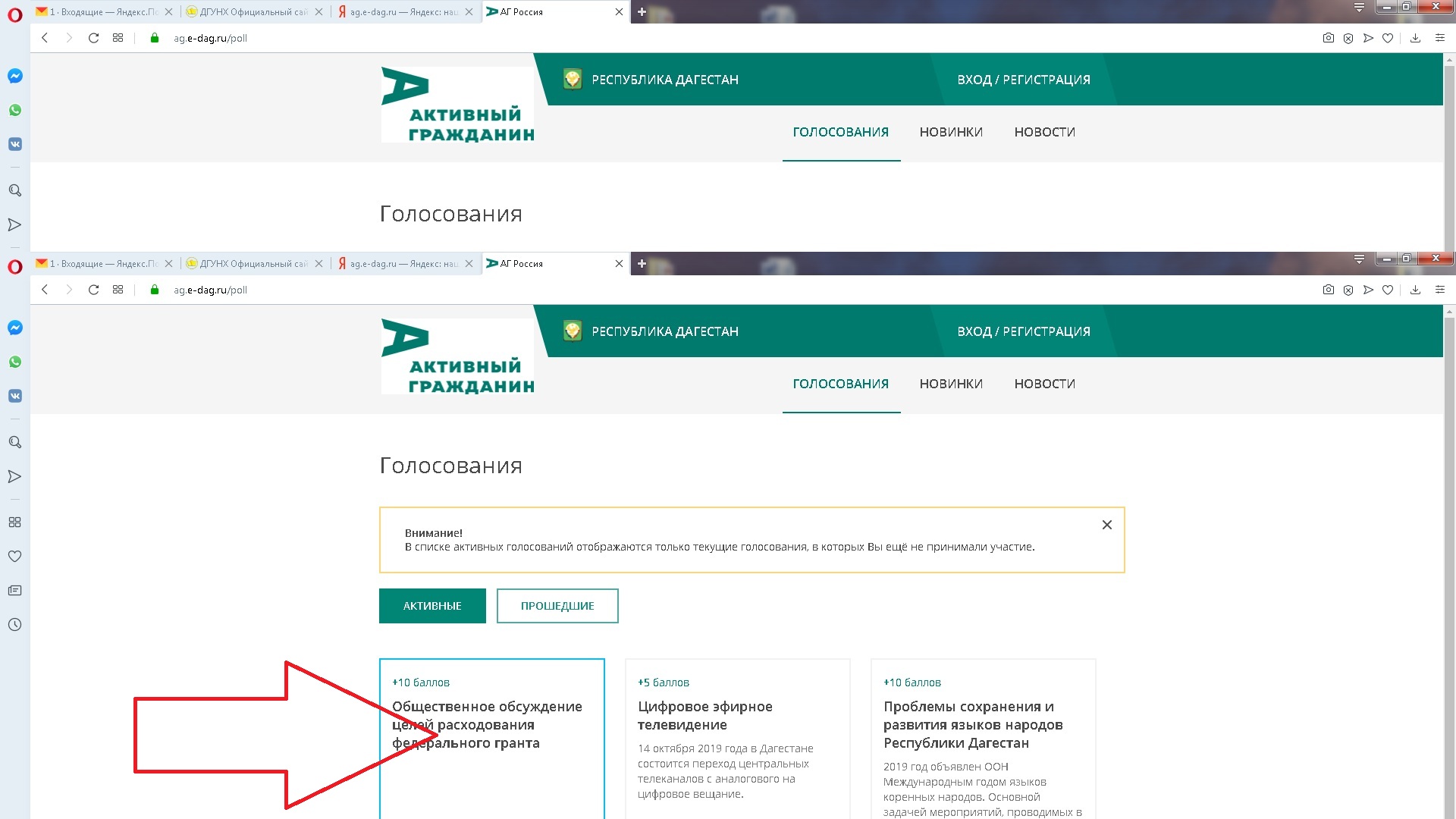 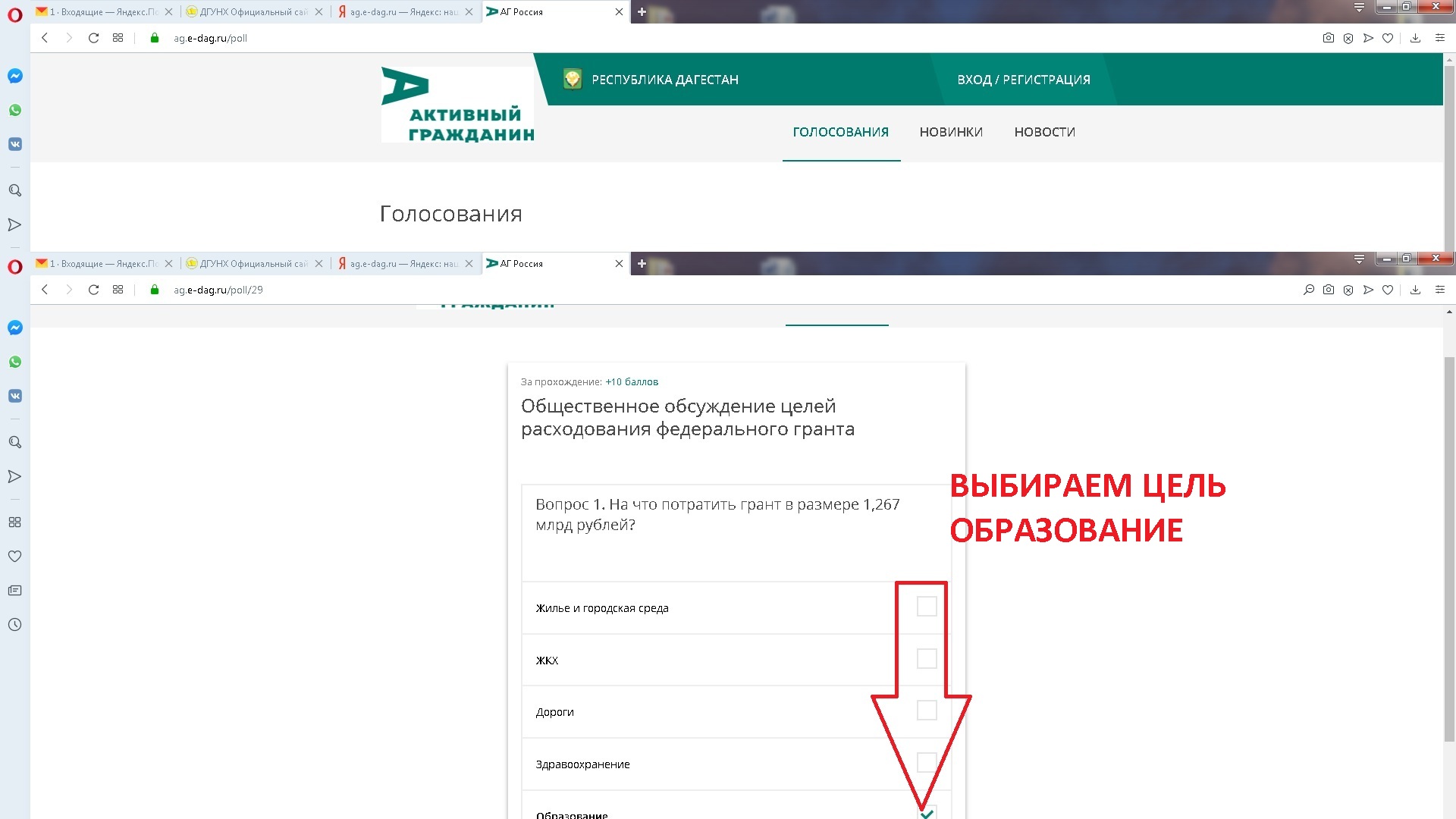 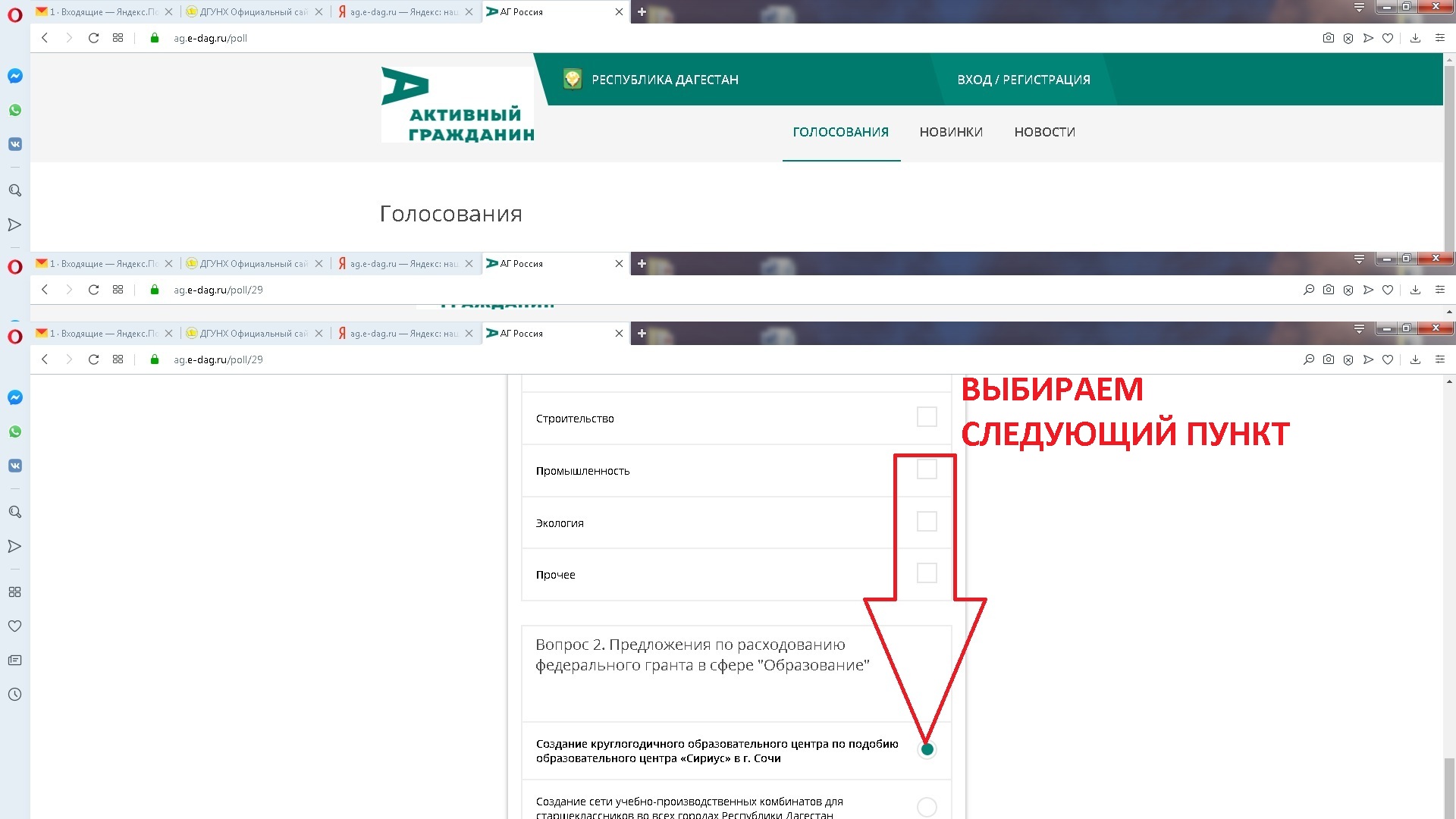 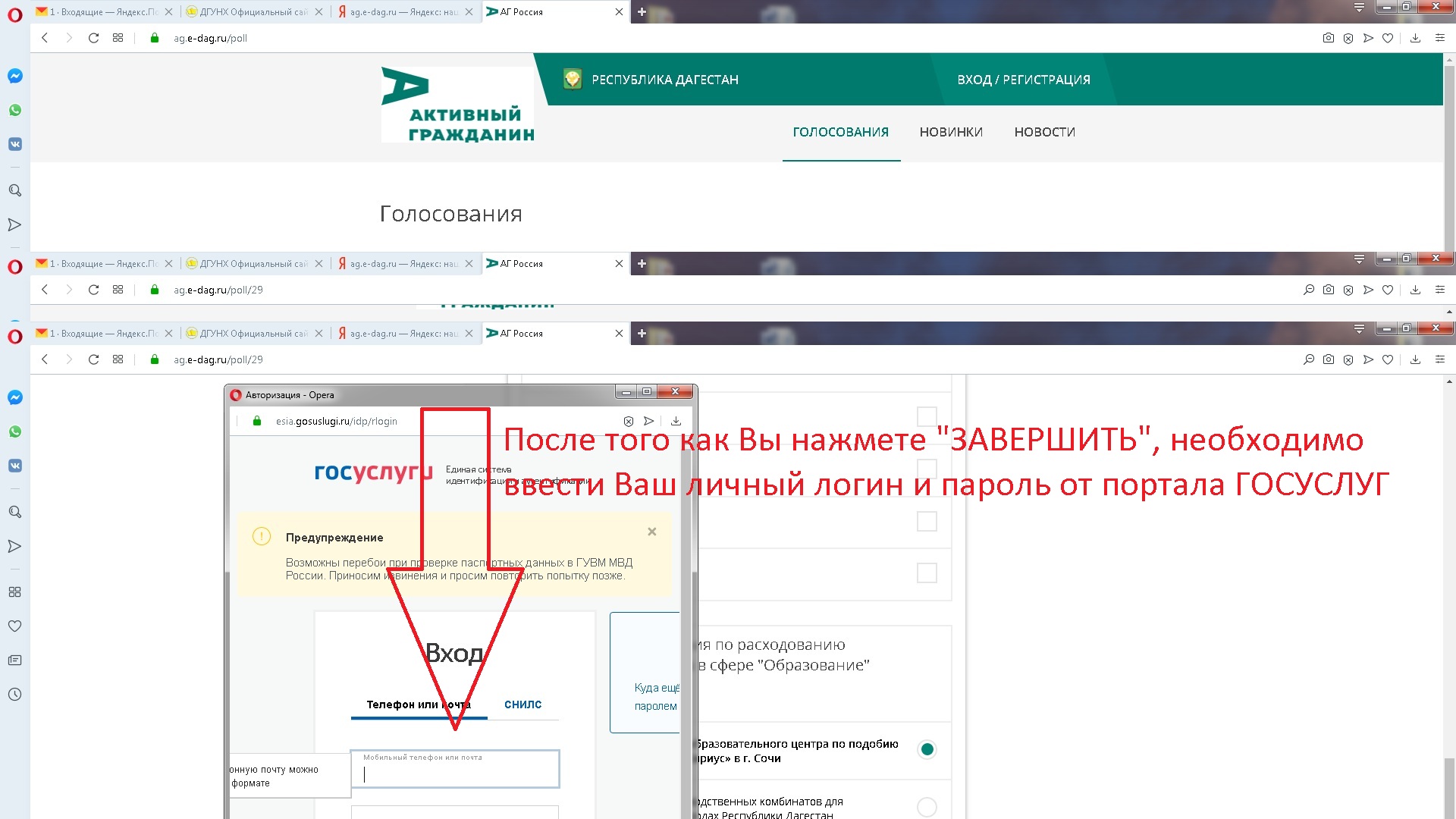 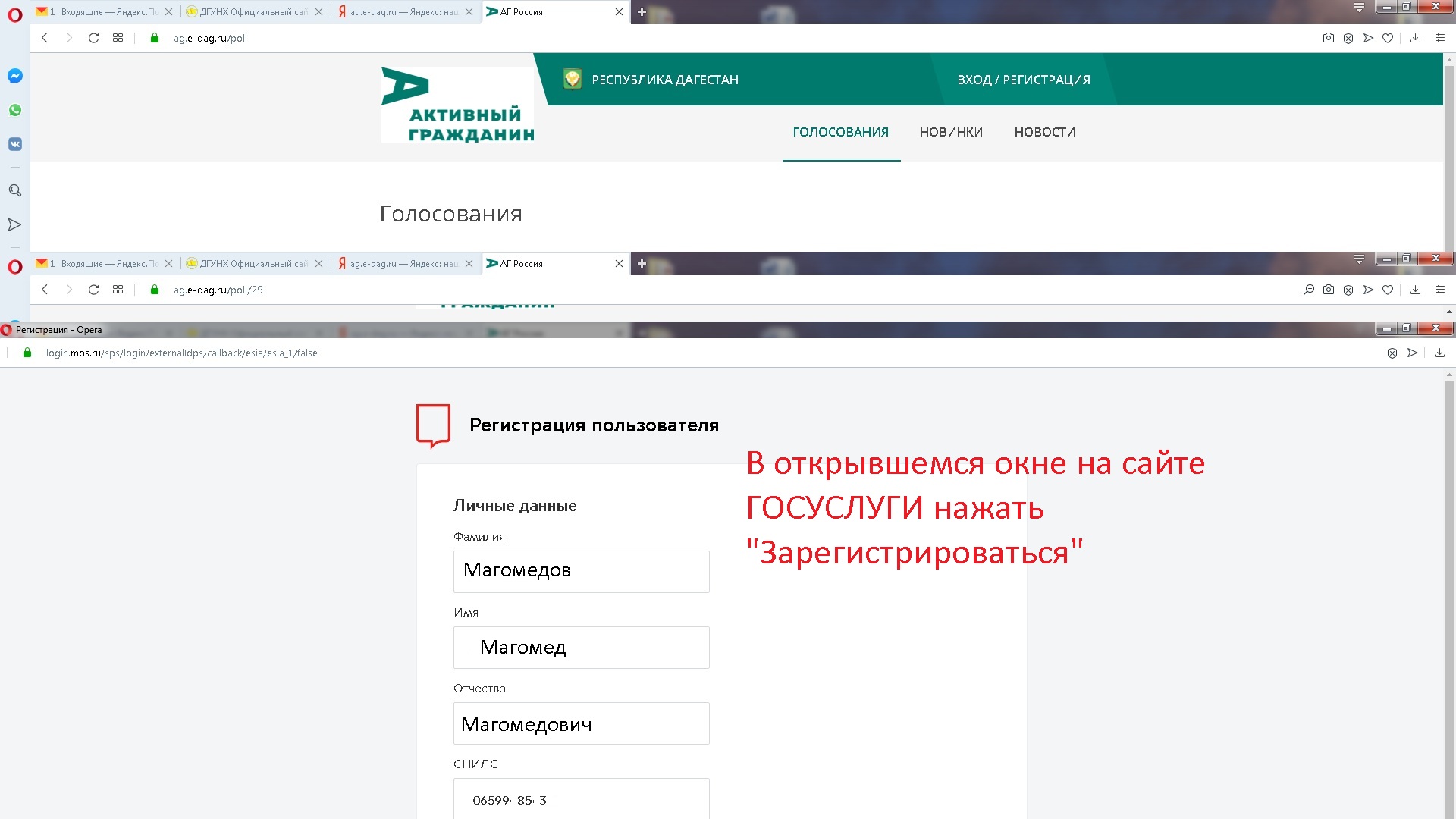 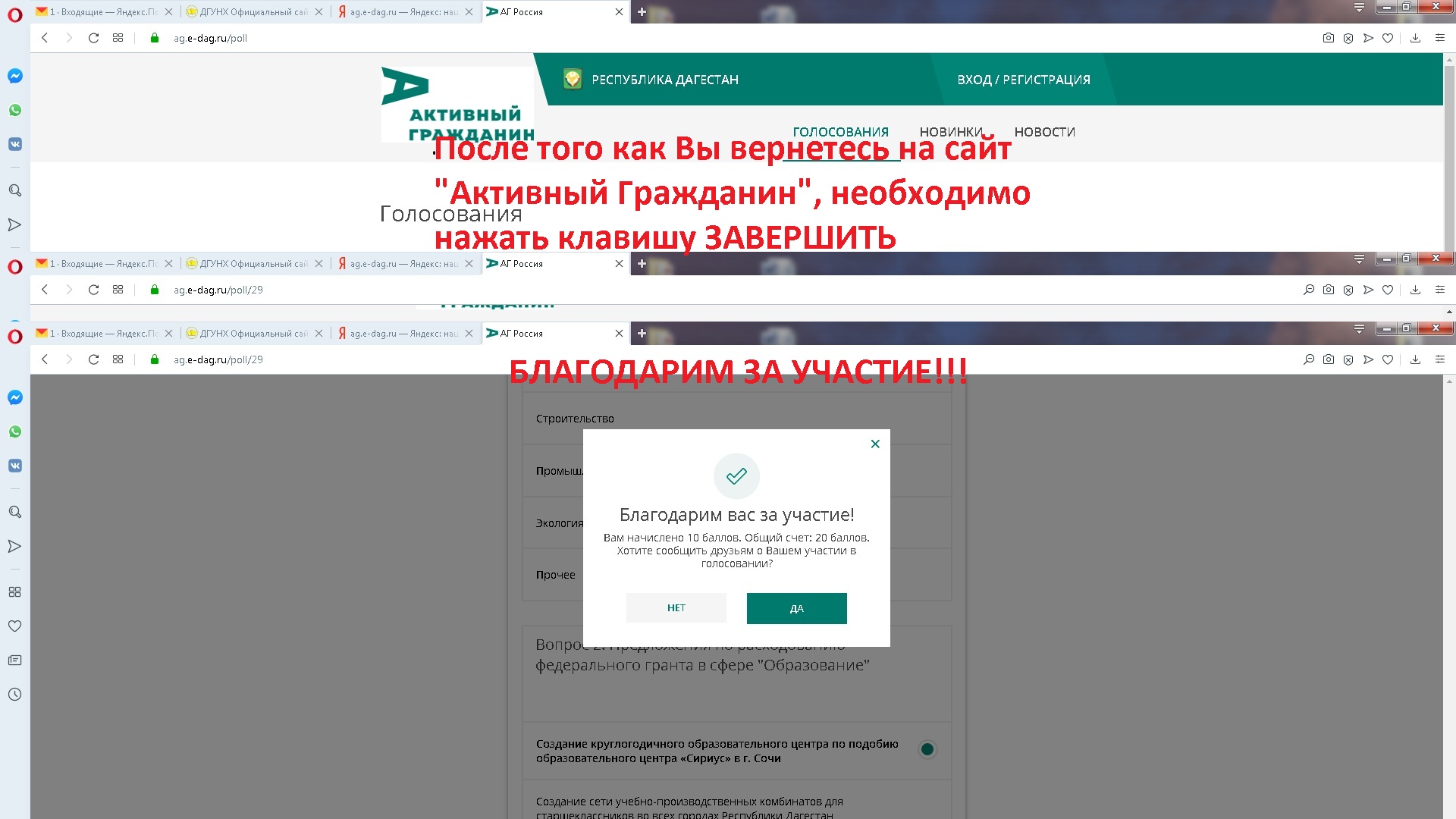